Наши гости - стихи
(литературная гостиная)
Владимир Маяковский
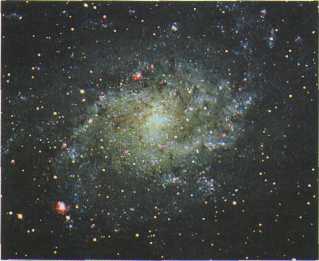 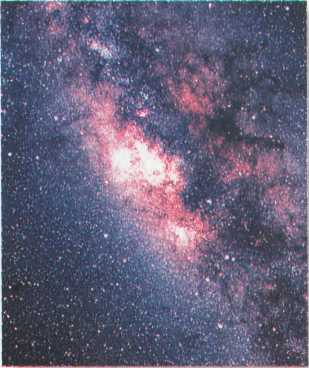 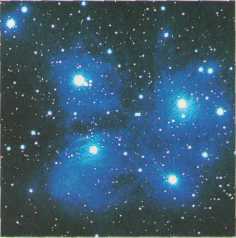 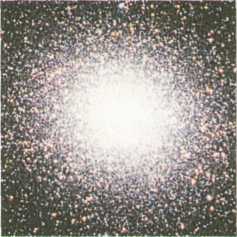 Роберт Бёрнс
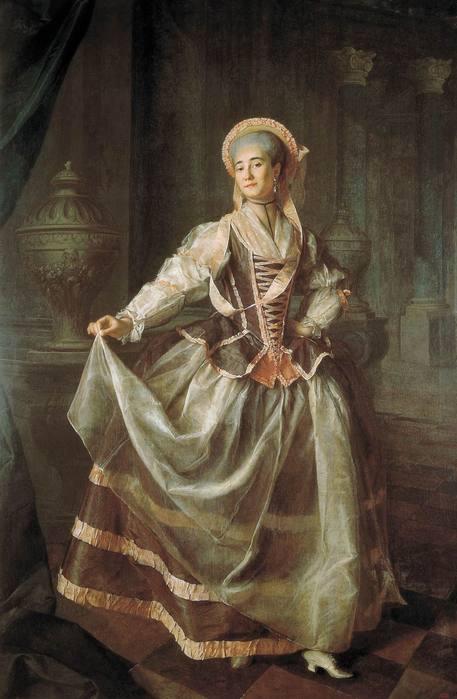 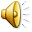 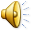 Александр Сергеевич Пушкин
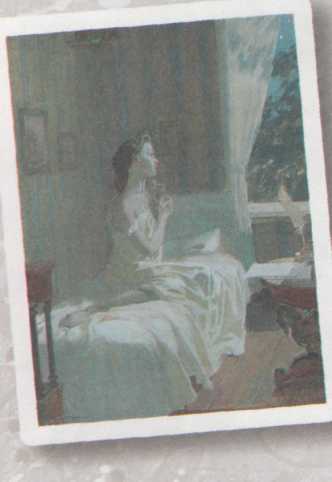 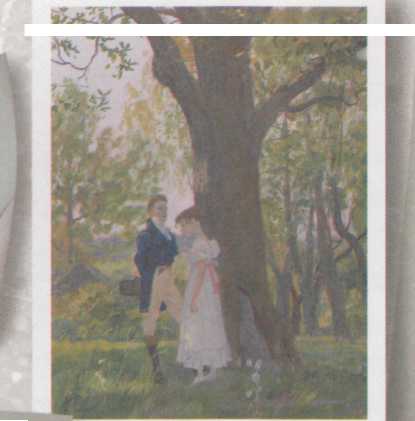 Генрих Гейне
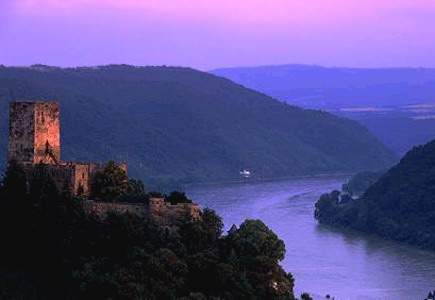 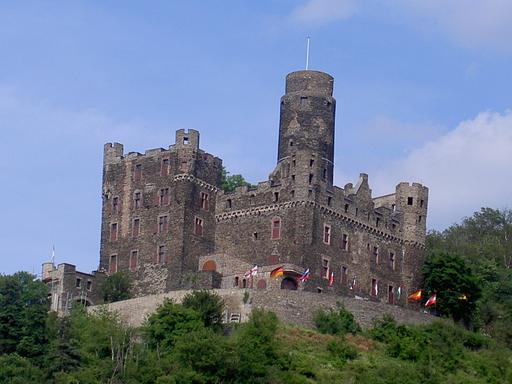 Михаил Юрьевич Лермонтов
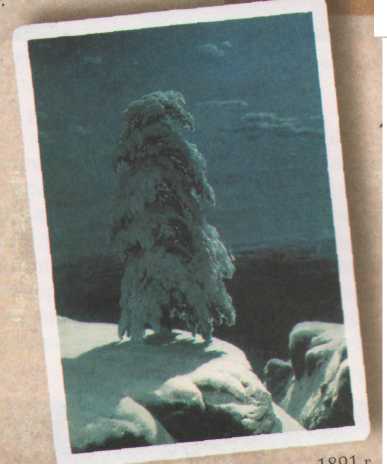 Сергей Есенин
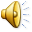 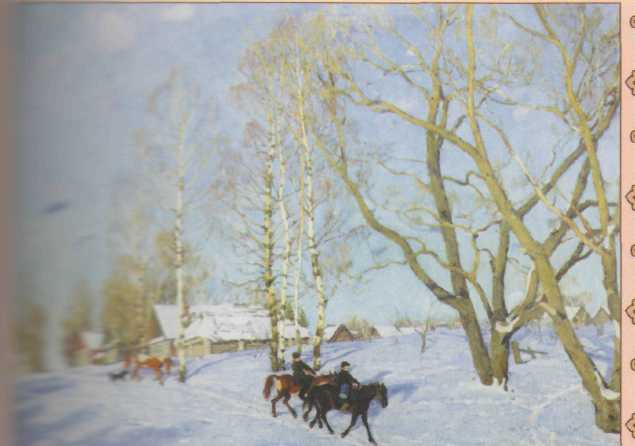 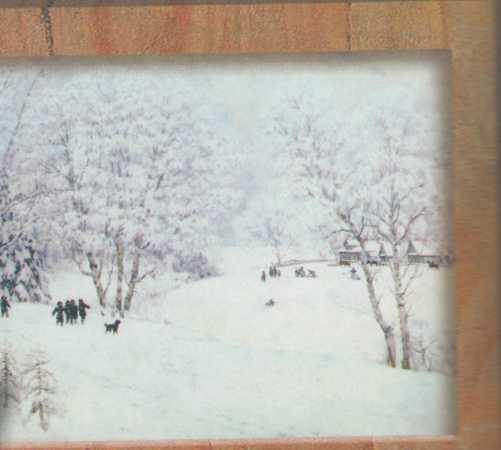 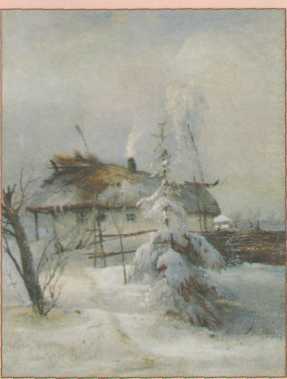 Николай Заболоцкий
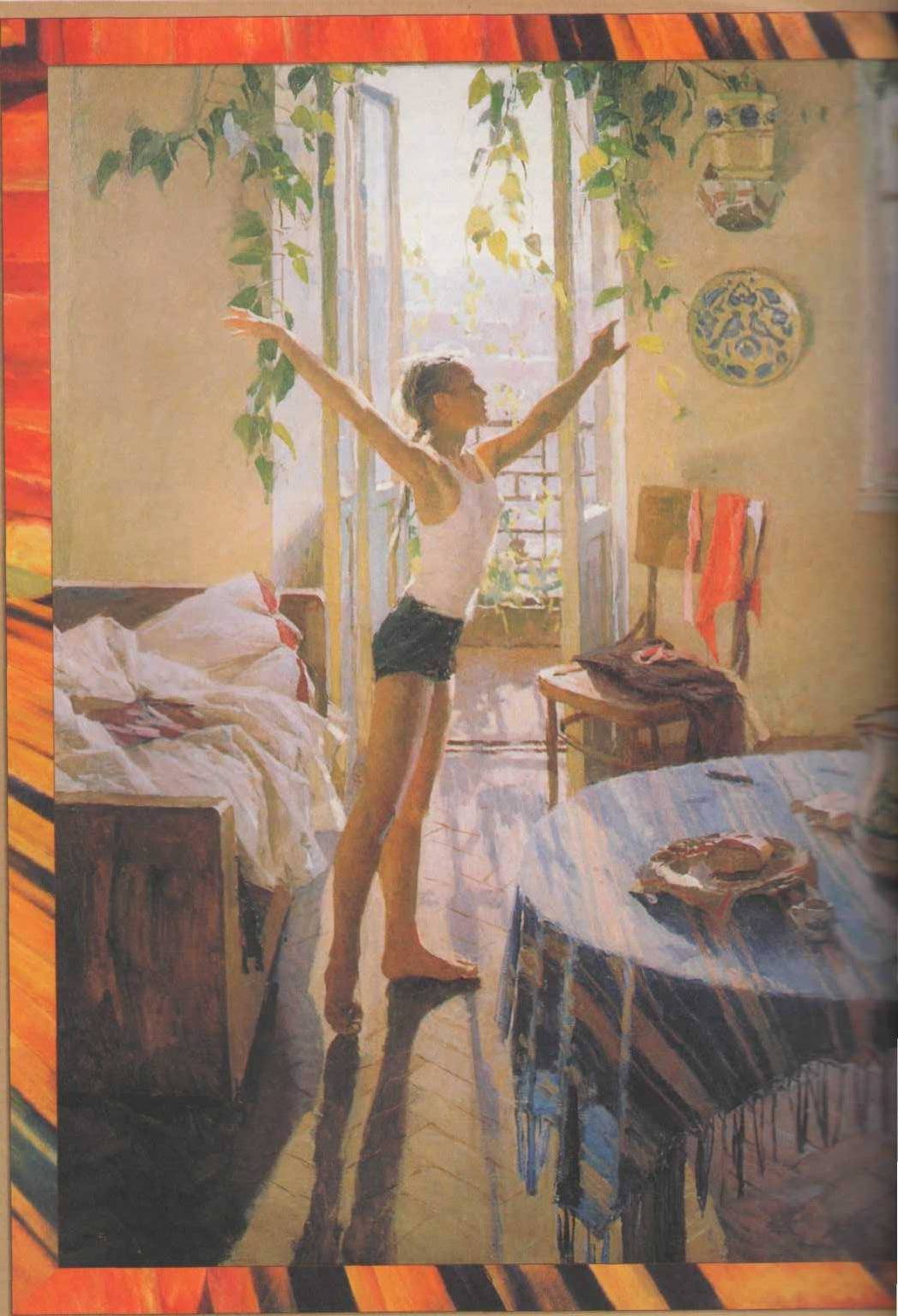 Булат Окуджава
Владимир Высоцкий
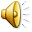 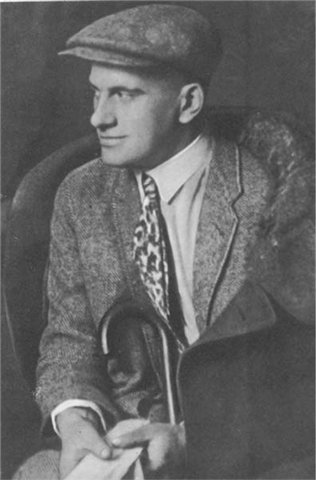 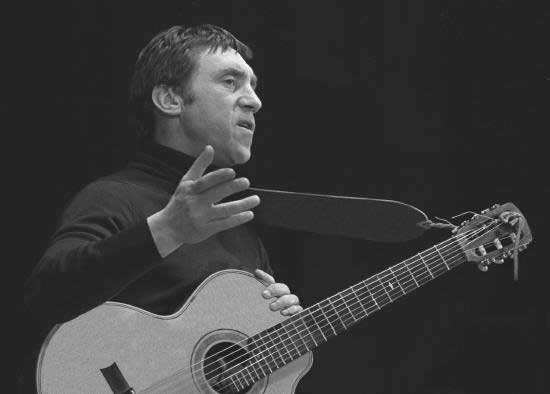 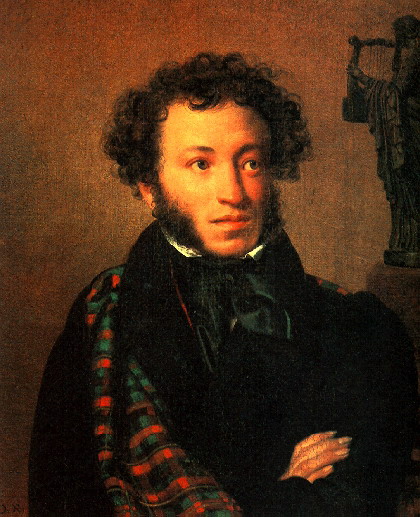 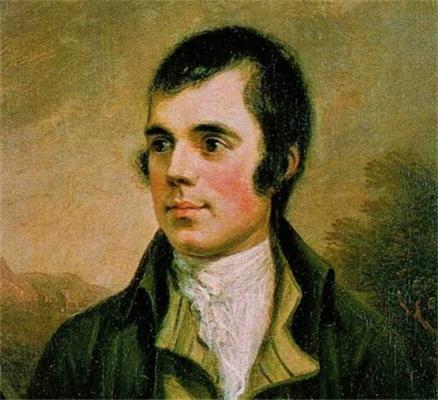 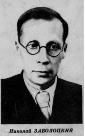 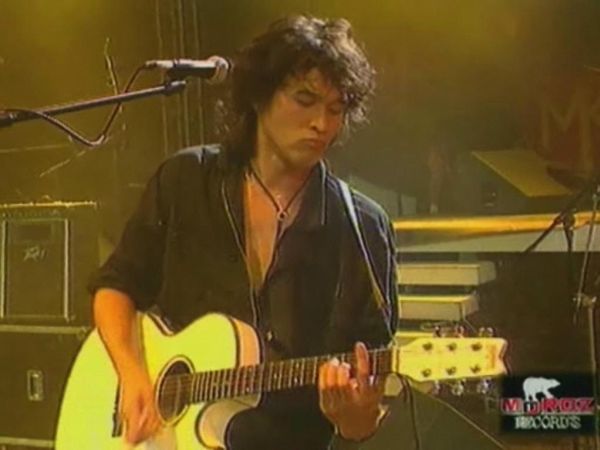 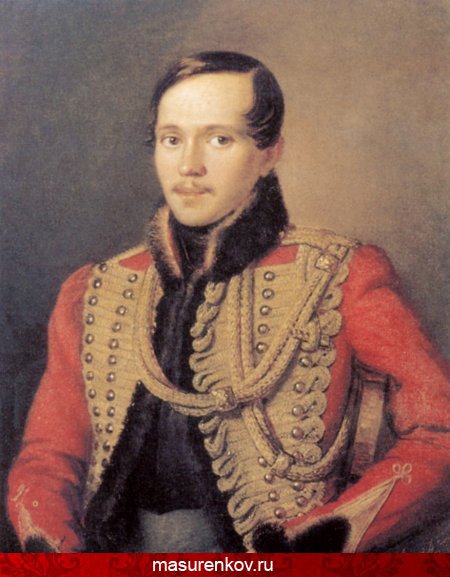 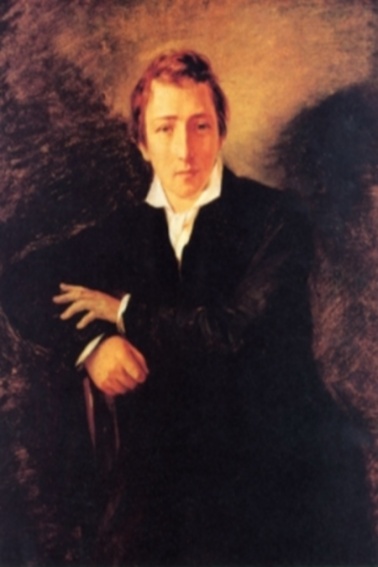 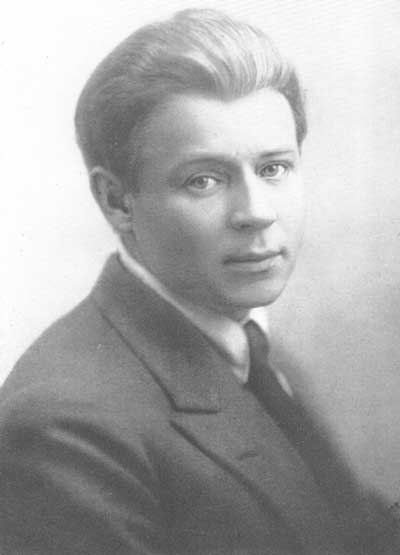 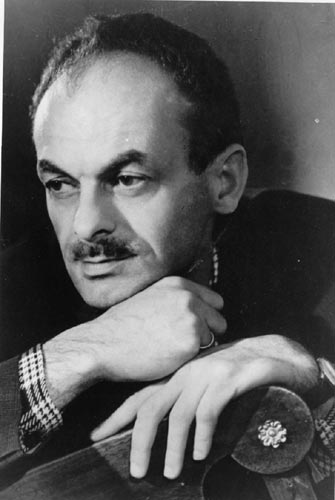 Друзья мои, прекрасен наш  союз!Он как душа неразделим и вечен –Неколебим, свободен и беспечен…